TÍTULO
AUTOR O AUTORES (NOMBRES COMPLETOS)
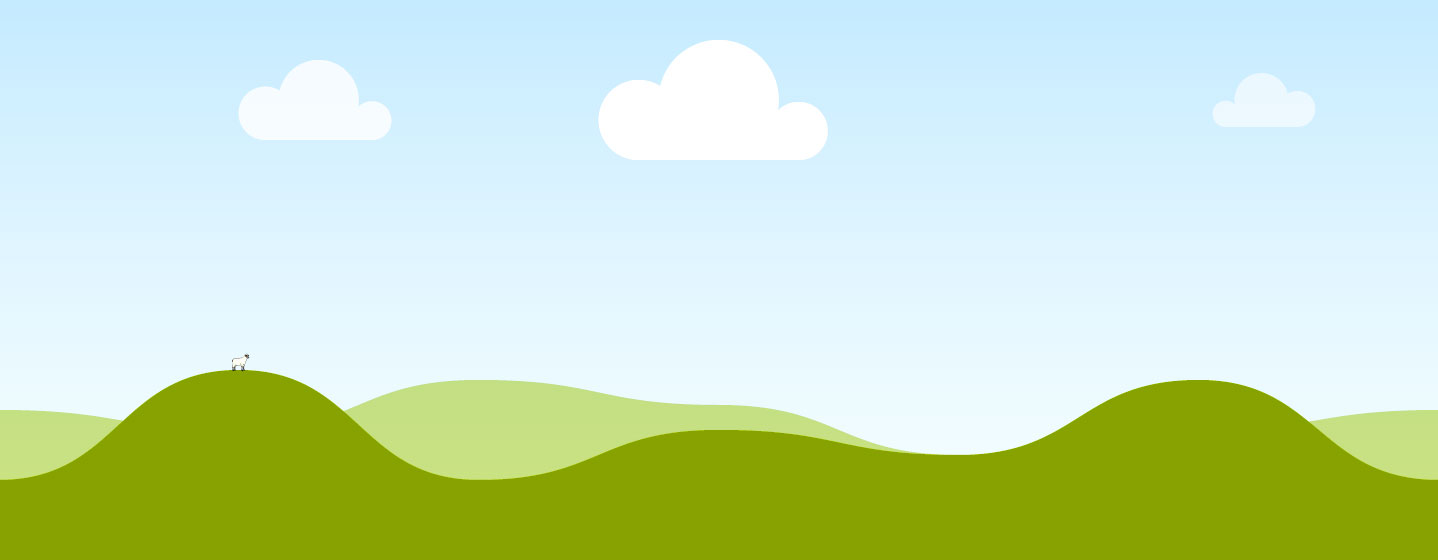 Planteamiento del problema
Texto texto texto texto texto texto texto texto texto Texto texto texto texto texto texto texto texto texto Texto texto texto texto texto texto texto texto texto Texto texto texto texto texto texto texto texto texto Texto texto texto texto texto texto texto texto texto Texto texto texto texto texto texto texto texto texto Texto texto texto texto texto texto texto texto texto
Objetivos
Texto texto texto texto texto texto texto texto texto Texto texto texto texto texto texto texto texto texto Texto texto texto texto texto texto texto texto texto Texto texto texto texto texto texto texto texto texto Texto texto texto texto texto texto texto texto texto Texto texto texto texto texto texto texto texto texto Texto texto texto texto texto texto texto texto texto
Metodología
TEXTO
Texto Texto Texto Texto Texto Texto Texto Texto Texto Texto Texto Texto Texto Texto Texto Texto Texto Texto
TEXTO
Texto Texto Texto Texto Texto Texto Texto Texto Texto Texto Texto Texto Texto Texto Texto Texto Texto Texto
TEXTO
Texto Texto Texto Texto Texto Texto Texto Texto Texto Texto Texto Texto Texto Texto Texto Texto Texto Texto
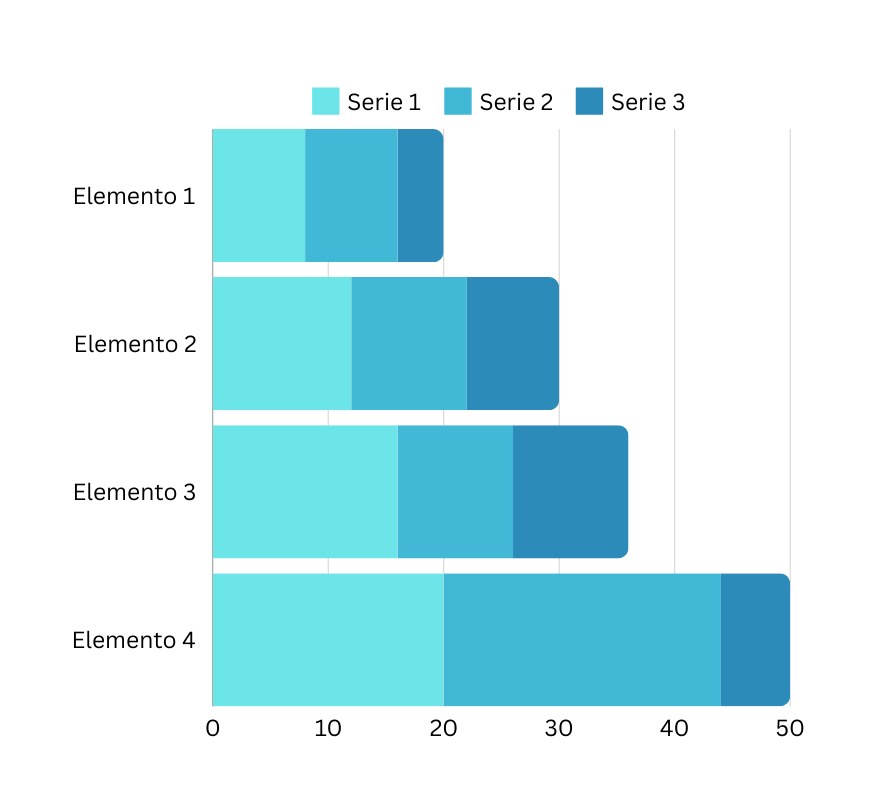 Resultados
Texto texto texto texto texto texto texto texto texto Texto texto texto texto texto texto texto texto texto Texto texto texto texto texto texto texto texto texto Texto texto texto texto texto texto texto texto texto Texto texto texto texto texto texto texto texto texto Texto texto texto texto texto texto texto texto texto Texto texto texto texto texto texto texto texto texto
Resultados
Texto texto texto texto texto texto texto texto texto Texto texto texto texto texto texto texto texto texto Texto texto texto texto texto texto texto texto texto Texto texto texto texto texto texto texto texto texto Texto texto texto texto texto texto texto texto texto Texto texto texto texto texto texto texto texto texto Texto texto texto texto texto texto texto texto texto
Conclusiones
TEXTO
TEXTO
TEXTO
Texto Texto Texto Texto Texto Texto Texto Texto Texto Texto Texto
Texto Texto Texto Texto Texto Texto Texto Texto Texto Texto Texto
Texto Texto Texto Texto Texto Texto Texto Texto Texto Texto Texto
Bibliografia
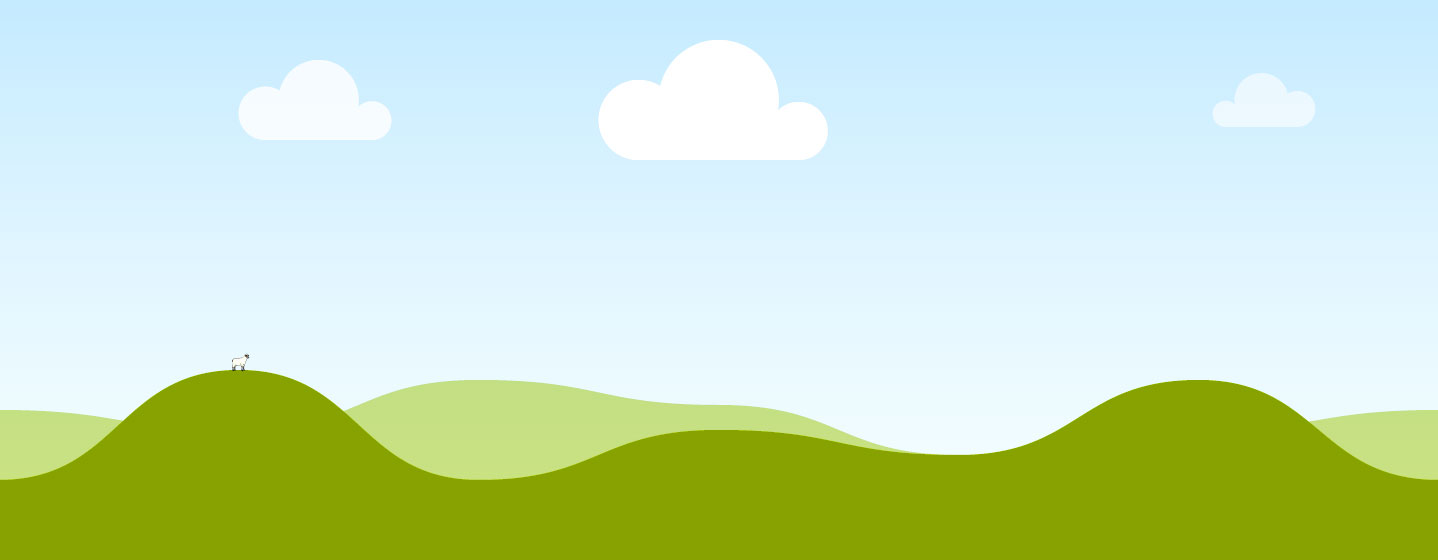 ¡GRACIAS POR SU ATENCIÓN!